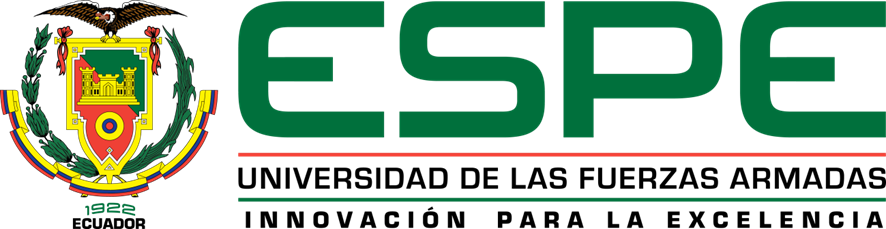 PROYECTO DE TITULACIÓN PREVIO A LA OBTENCIÓN DEL TÍTULO DE: INGENIERO COMERCIAL
“DESARROLLO DE LOS PROCESOS DEL DEPARTAMENTO DE APOYO ADMINISTRATIVO DEL COMANDO DE EDUCACIÓN Y DOCTRINA DE LA FUERZA AÉREA ECUATORIANA, UBICADO EN LA BASE AÉREA MARISCAL SUCRE”

 AUTOR:
Jaime Iza A.
  
DIRECTOR:
Econ. Pablo Robayo 

CODIRECTOR:
Ing. Marcelo Terán
SUMARIO
I.- EL PROBLEMA DE INVESTIGACIÓN
II. MARCO  TEÓRICO
III.-  DIAGNÓSTICO DEL COED.
IV.-  METODOLOGÍA DE LA INVESTIGACIÓN.
V.-  PROPUESTA DEL DESARROLLO DE PROCESOS DEL DPTO. APOYO ADMINISTRATIVO.
VI.- CONCLUSIONES Y RECOMENDACIONES
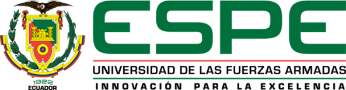 CAPÍTULO I 

 EL PROBLEMA
FORMULACIÓN DEL PROBLEMA
AUSENCIA DE PROCESOS DEL DEPARTAMENTO DE APOYO ADMINISTRATIVO DEL COMANDO DE EDUCACIÓN Y DOCTRINA DE LA FUERZA AÉREA ECUATORIANA, PARA ALCANZAR UNA MAYOR EFECTIVIDAD
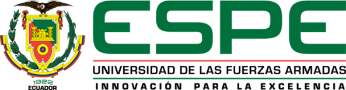 OBJETIVOS
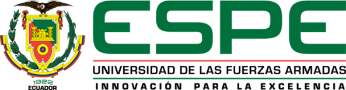 [Speaker Notes: Borrar a partir del año 2015]
OBJETIVOS
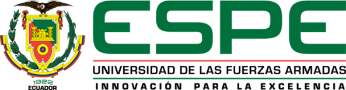 CAPÍTULO II 
MARCO TEÓRICO
EL COED
Misión.
Organización.
METODOLOGÍA DE PROCESOS
-Acuerdo 784 – 14 de julio el 2011.
-Formatos de procesos.
-Simbología.
MARCO JURÍDICO
-Ley de Modernización:
Resolución No SENRES –
 PROC 2006.
Reglamento de la Ley de 
transparencia y acceso a la
 información publica 2005.
MARCO REFERENCIAL
-Diseño y estandarización  de proceso  
para el sistema de educación virtual en
 el COED.
-Diagnóstico y diseño de una propuesta  
curricular alternativa para promover el 
desarrollo de un análisis de los procesos 
de evaluación docente en la unidad educativa
 experimental FAE No 1 de la ciudad Quito.
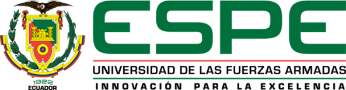 [Speaker Notes: NORMA TECNICA 
CIRCULOS INICIO Y FINALIZACION
RECTANGULOS SUBPROCESOS
ROMBO DECISIÓN
JULIO GALLEGOS Y LLOA GORDON 2012

2. EN TRES CAPITULOS 1 EVAL DOCENTE POR COMPETENCIAS PROFESIONALES.2 ESTUDIO BIBLIOGRAFICO 3 EVALUAR DEL DOCENTE.]
ORGANIZACIÓN- COED
CAPÍTULO II MARCO TEÓRICO
METODOLOGÍA DE LOS PROCESOS.
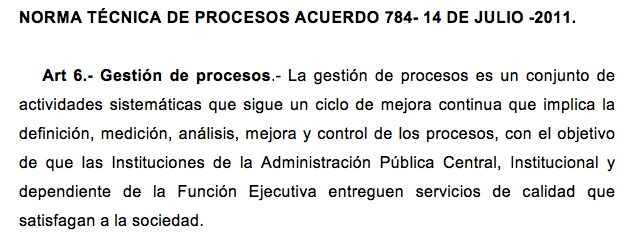 CAPÍTULO II MARCO TEÓRICO
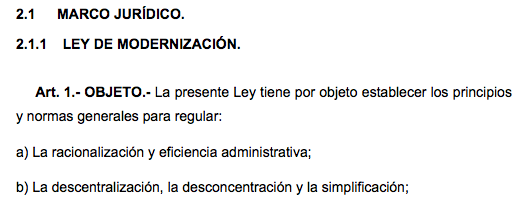 CAPÍTULO III
DIAGNÓSTICO DEL COED
MATRIZ DE VULNERABILIDAD
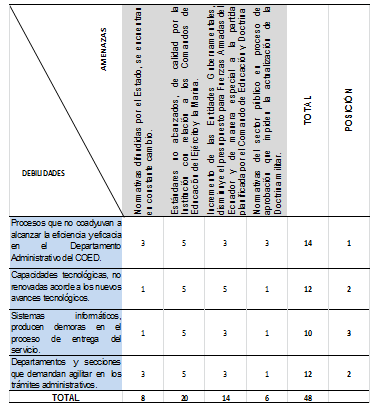 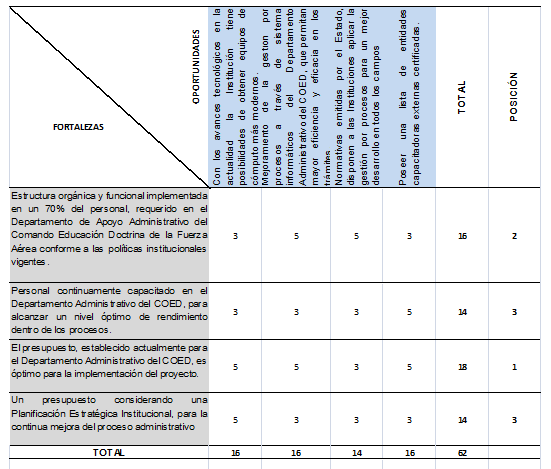 [Speaker Notes: Como se desarrolla este tema]
CAPÍTULO III
DIAGNÓSTICO DEL COED
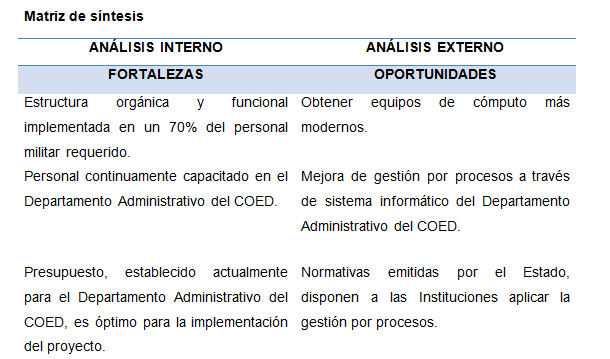 CAPÍTULO III
DIAGNÓSTICO DEL COED
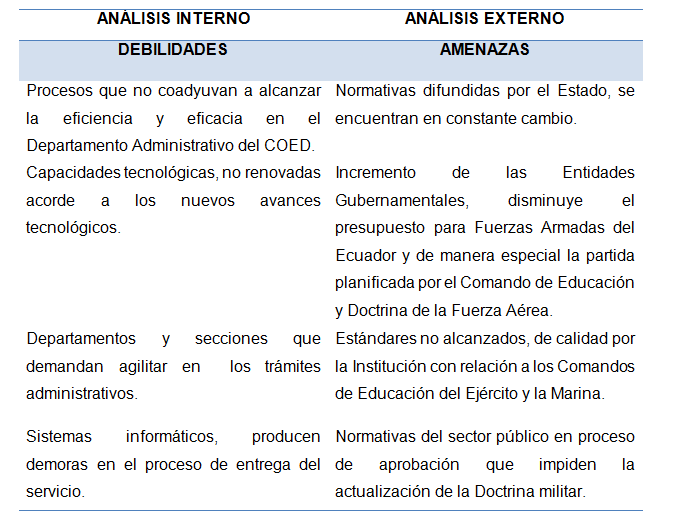 Tipos y fuentes de información
Métodos de investigación
Tipos de investigación
CAPÍTULO IV
MARCO METODOLÓGICO
INVES. DE CAMPO
INVES. DOCUMENTAL
MÉTODO DEDUCTIVO
MÉTODO ANALÍTICO
Primaria
Secundaria
Entrevista
Encuesta
[Speaker Notes: 3 entrevistas
INV. DOCUMENTAL.----NORMATIVAS DE LA SECRETARIA DE PLANIFICACION
LEYES Y NORMAS DEL SECTOR PUBLICO
LINEAMIENTOS DEL COED
DOCUMENTACION DEL DEPARTAMENTO ADMINISTRATIVO.
INV. CAMPO.---- CONTEXTO DETERMINADO.
METODO DEDUCTIVO.--- DE LO PARTICULAR A LO GENERAL
METODO ANALITICO.--- ANALISIS DE LA INFORMACIÓN.
PRIMARIA ES UNA OBSERVACIÓN DIRECTA.
ENTREVISTA.--- MEDIANTE UN CUESTIRONARIO
ENCUESTA, MEDIANTE PRUEBAS PILOTO AL COED.]
CAPÍTULO IV
MARCO METODOLÓGICO
ANÁLISIS E INTERPRETACIÓN DE DATOS ENCUESTAS
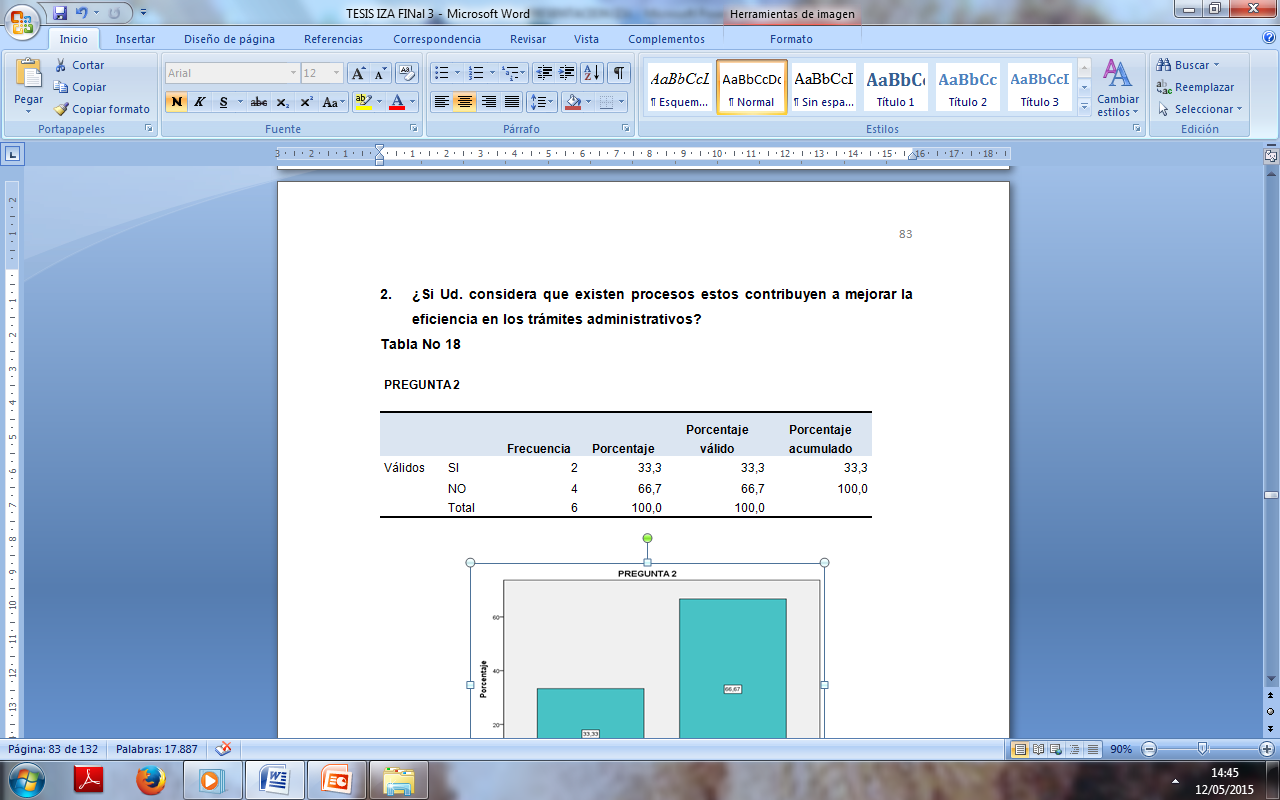 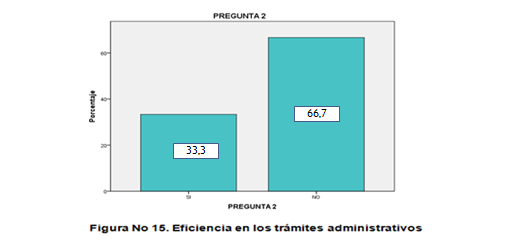 CAPÍTULO IV
MARCO METODOLÓGICO
ANÁLISIS E INTERPRETACIÓN DE DATOS ENCUESTAS
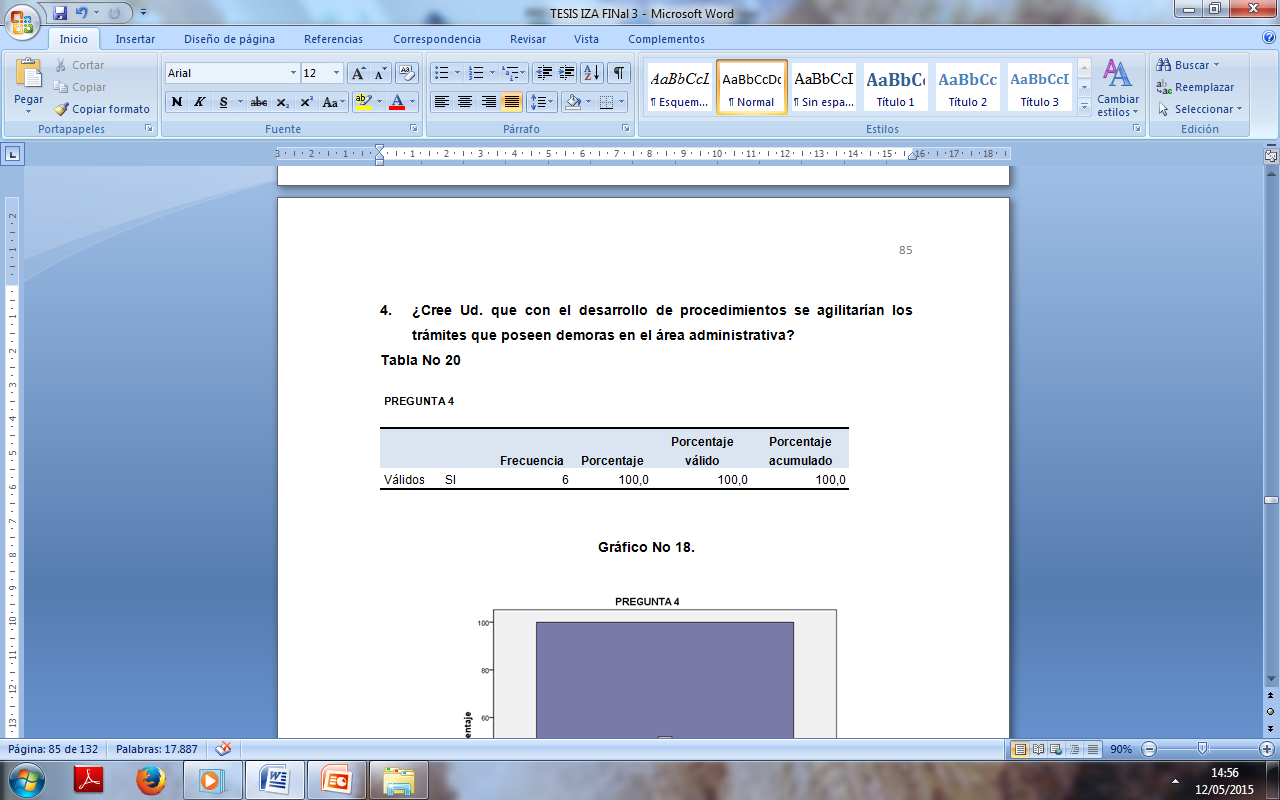 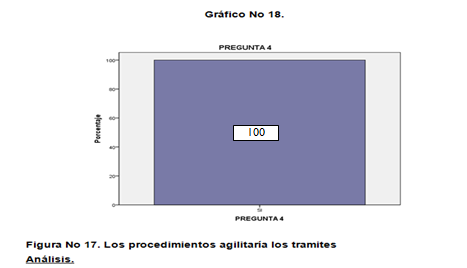 CAPÍTULO IV
MARCO METODOLÓGICO
ANÁLISIS E INTERPRETACIÓN DE DATOS ENCUESTAS
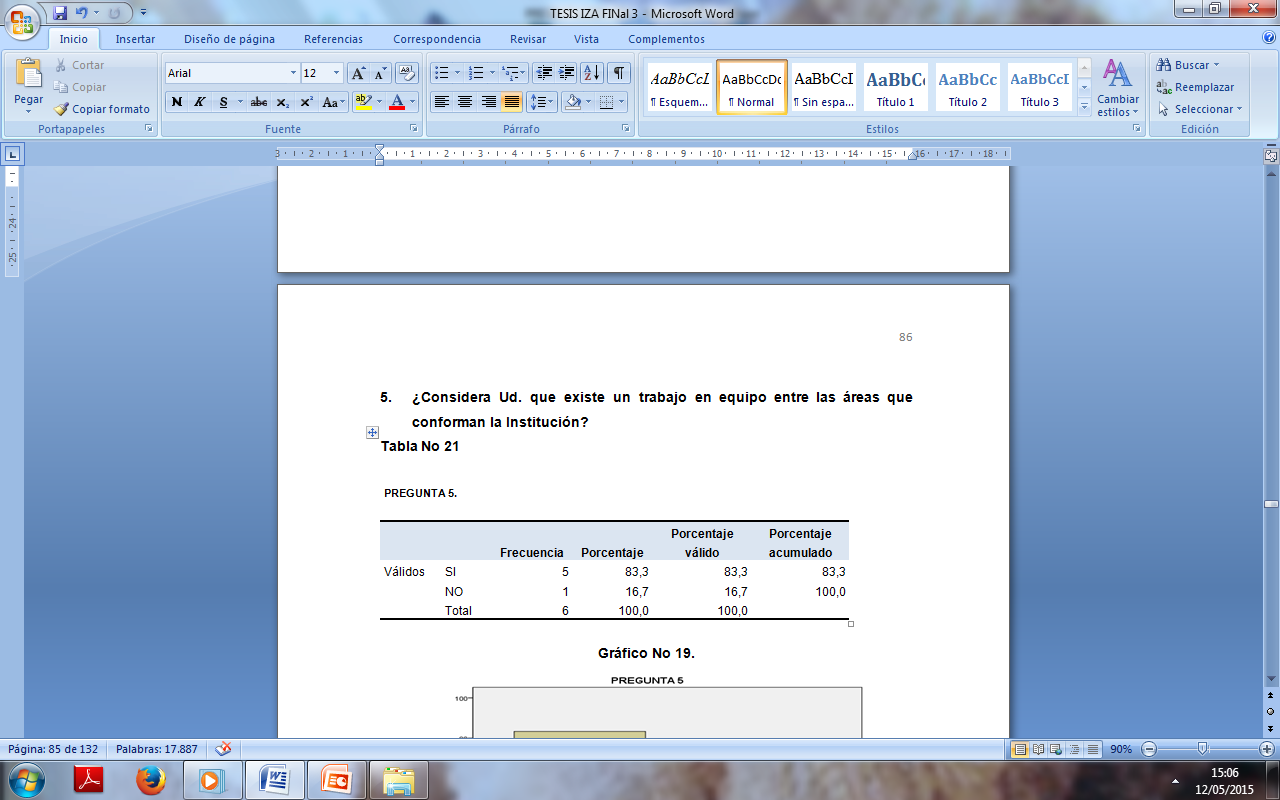 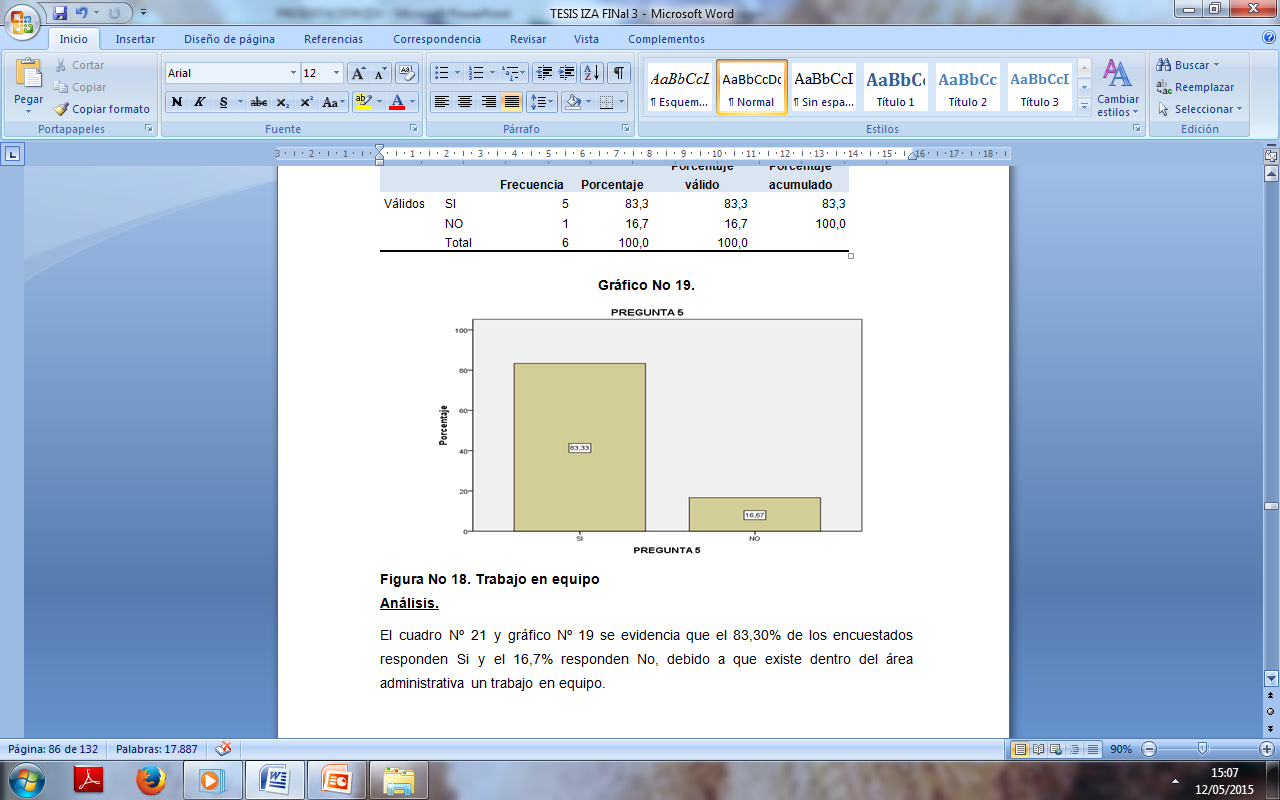 83,3
16,7
CAPÍTULO V
PROPUESTA DEL DESARROLLO DE PROCESOS DEL DPTO. DE APOYO ADMINISTRATIVO
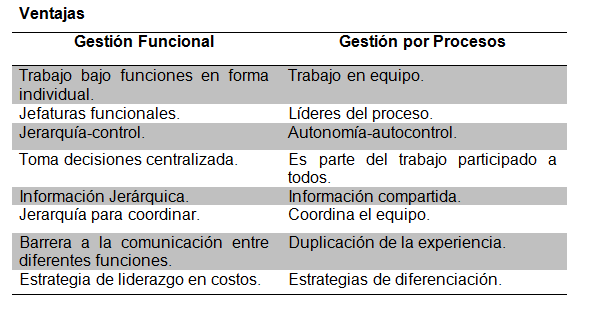 CAPÍTULO V
PROPUESTA DEL DESARROLLO DE PROCESOS DEL DPTO. DE APOYO ADMINISTRATIVO
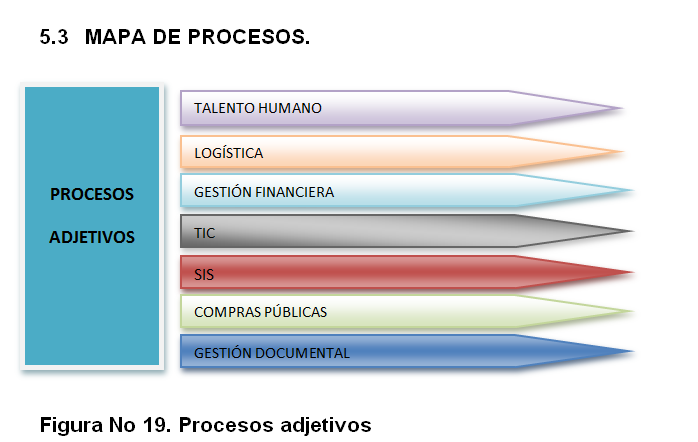 CAPÍTULO V

PROPUESTA DEL DESARROLLO DE PROCESOS DEL DPTO. DE APOYO ADMINISTRATIVO
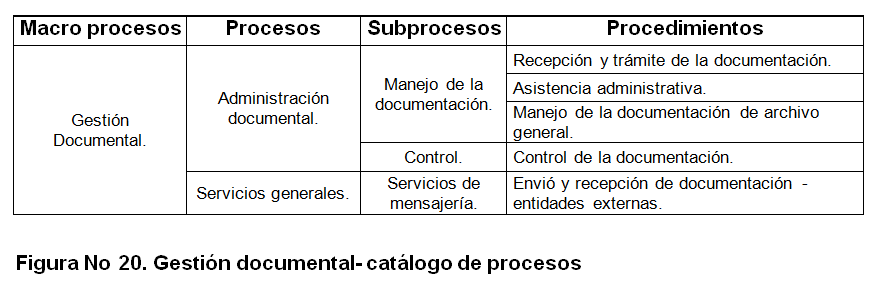 CAPÍTULO V
PROPUESTA DEL DESARROLLO DE PROCESOS DEL DPTO. DE APOYO ADMINISTRATIVO
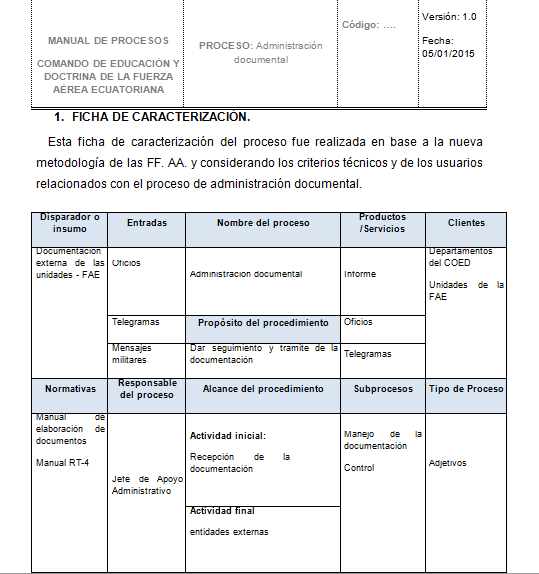 CAPÍTULO V
PROPUESTA DEL DESARROLLO DE PROCESOS DEL DPTO. DE APOYO ADMINISTRATIVO
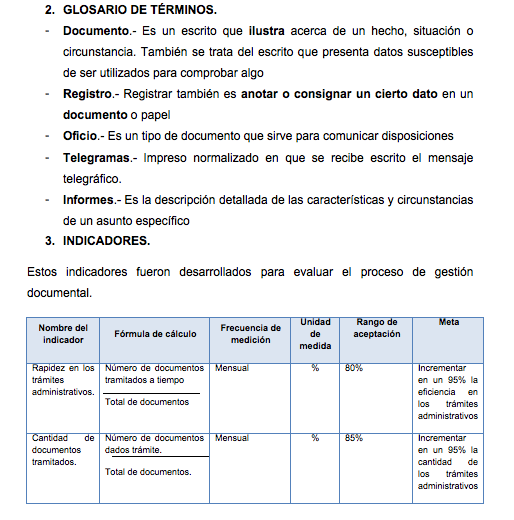 CAPÍTULO V
PROPUESTA DEL DESARROLLO DE PROCESOS DEL DPTO. DE APOYO ADMINISTRATIVO
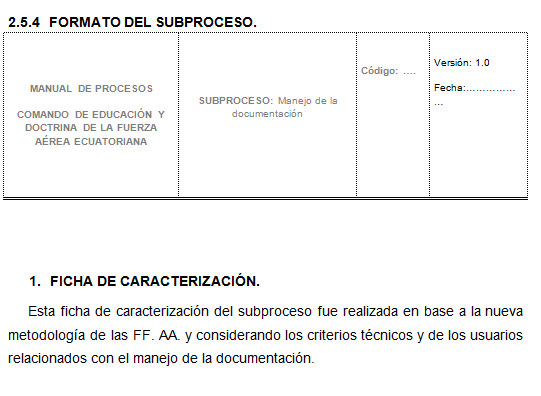 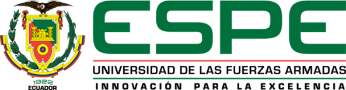 CAPÍTULO V
PROPUESTA DEL DESARROLLO DE PROCESOS DEL DPTO. DE APOYO ADMINISTRATIVO
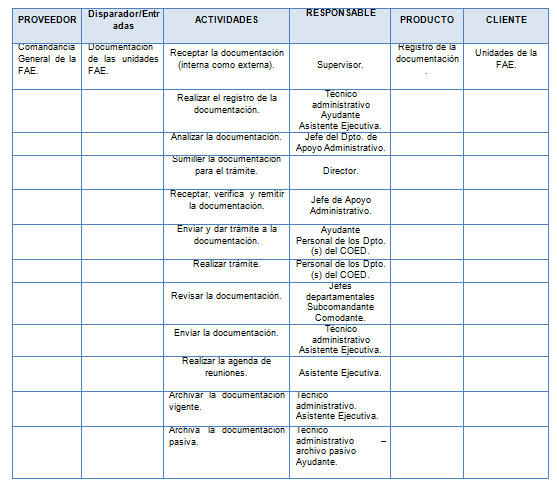 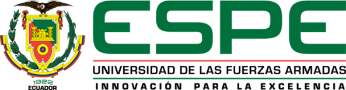 CAPÍTULO V
PROPUESTA DEL DESARROLLO DE PROCESOS DEL DPTO. DE APOYO ADMINISTRATIVO
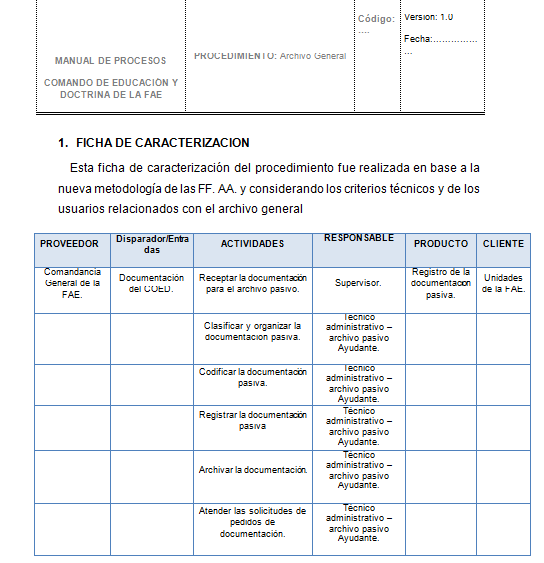 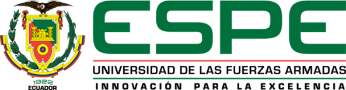 [Speaker Notes: Change!!!]
CAPÍTULO V
PROPUESTA DEL DESARROLLO DE PROCESOS DEL DPTO. DE APOYO ADMINISTRATIVO
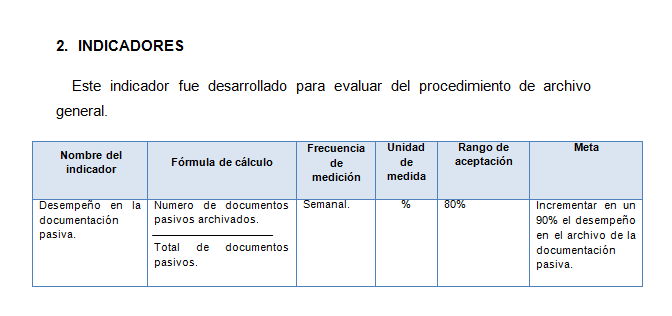 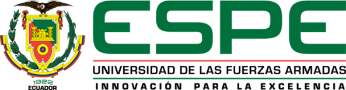 [Speaker Notes: Change!!!]
CAPÍTULO V
PROPUESTA DEL DESARROLLO DE PROCESOS DEL DPTO. DE APOYO ADMINISTRATIVO
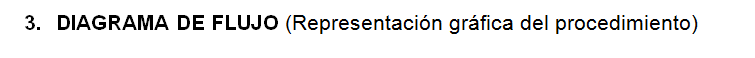 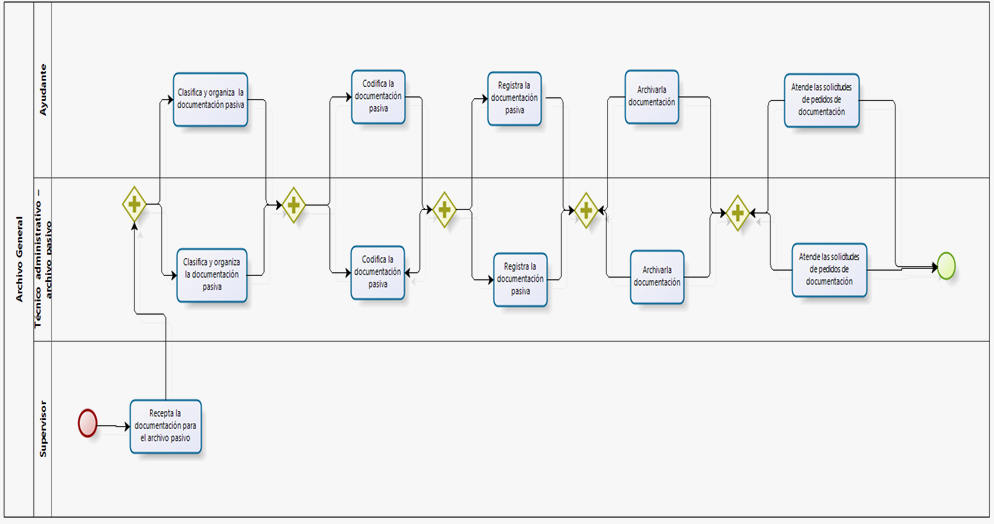 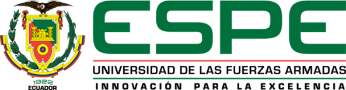 CAPÍTULO V
PROPUESTA DEL DESARROLLO DE PROCESOS DEL DPTO. DE APOYO ADMINISTRATIVO
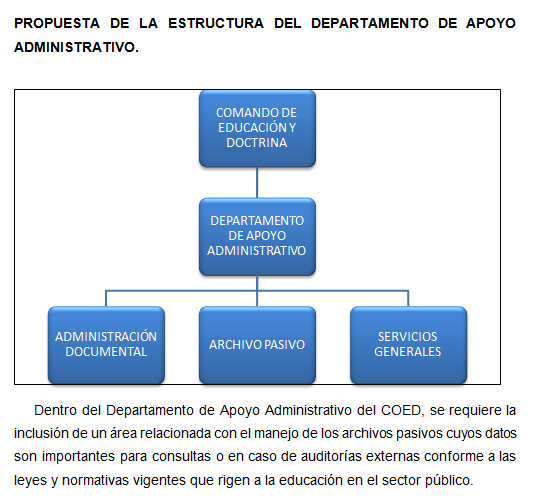 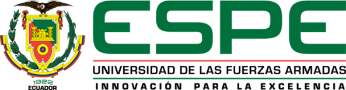 CAPÍTULO V
PROPUESTA DEL DESARROLLO DE PROCESOS DEL DPTO. DE APOYO ADMINISTRATIVO
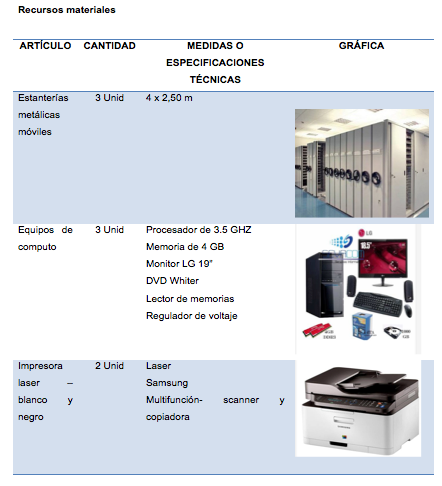 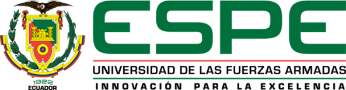 [Speaker Notes: Change!!!]
CAPÍTULO V
PROPUESTA DEL DESARROLLO DE PROCESOS DEL DPTO. DE APOYO ADMINISTRATIVO
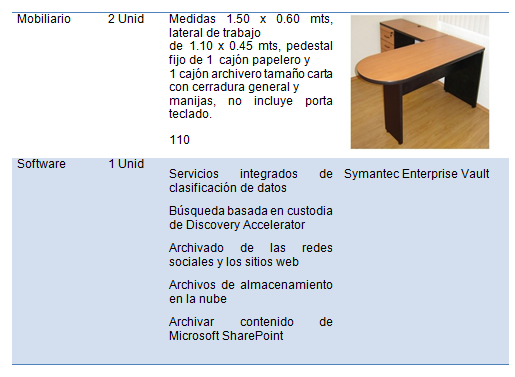 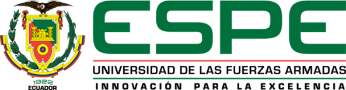 [Speaker Notes: Change!!]
CAPÍTULO V
PROPUESTA DEL DESARROLLO DE PROCESOS DEL DPTO. DE APOYO ADMINISTRATIVO
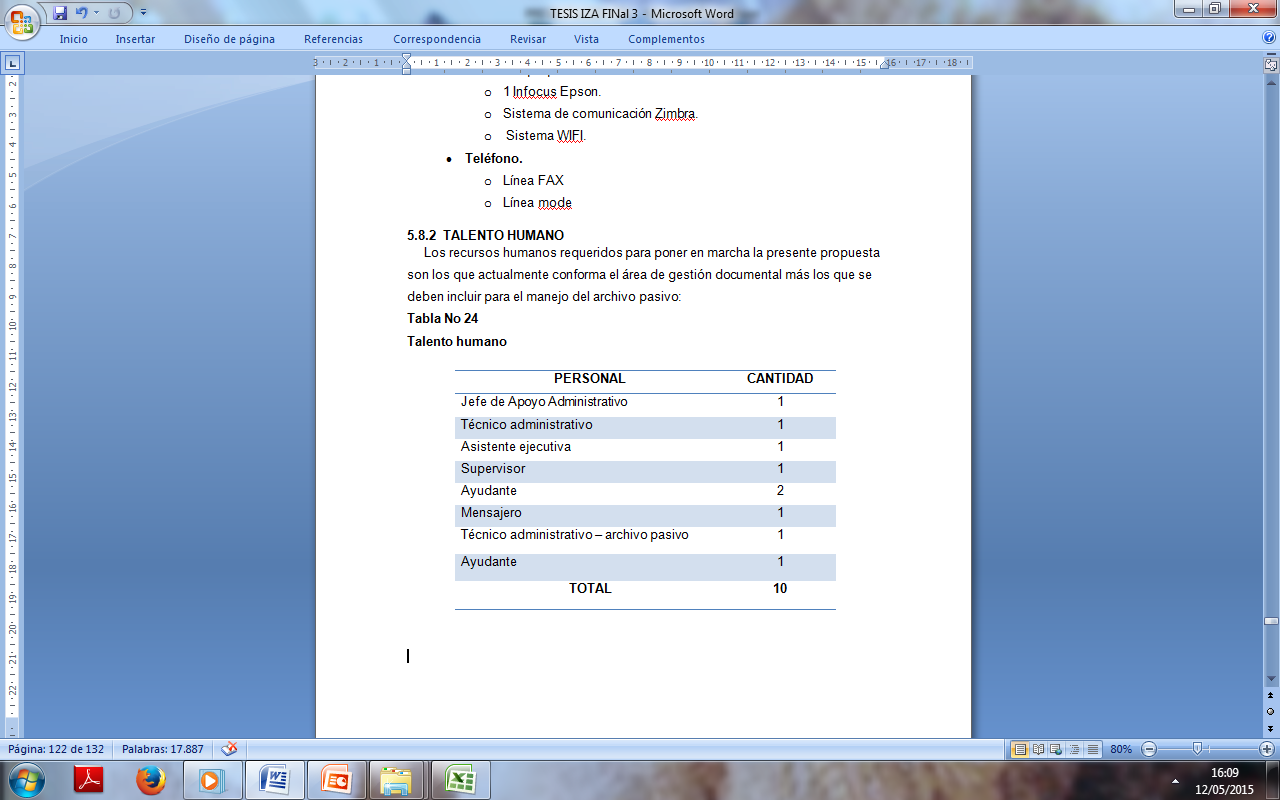 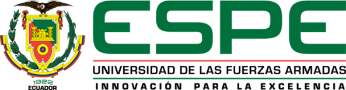 CAPÍTULO V
PROPUESTA DEL DESARROLLO DE PROCESOS DEL DPTO. DE APOYO ADMINISTRATIVO
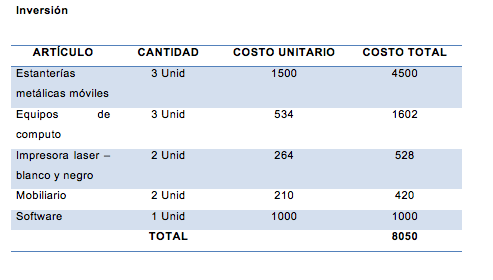 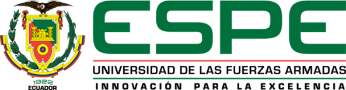 CAPÍTULO VI
CONCLUSIONES
Se estableció que el 66,7% de los encuestados mencionan que los procesos actuales no contribuyen a mejorar la eficiencia en los trámites administrativos que se desarrollan actualmente.
 
Se determinó además que es necesario que el personal debe mantener su cargo de acuerdo a su especialización, lo cual contribuye a un mejor desempeño.
 
El 100% de los encuestados mencionaron que se deben desarrollar procedimientos que agilitarían los trámites administrativos, ya que actualmente poseen demoras.
 
La determinación de los  procedimientos definirá los responsables de cada una de las actividades del área administrativa evitando las confusiones.
 
Para el desarrollo de los procedimientos se considero la metodología instituida por el Sector Público, para contribuir con las normativas establecidas por la Secretaria Nacional de Planificación.

Con la implementación de los procesos del Departamento de Apoyo Administrativo COED, agilitará los trámites con mayor eficiencia y eficacia.
CAPÍTULO VI
RECOMENDACIONES
Desarrollar los procesos del Departamento de Apoyo Administrativo COED, que permitan agilitar los trámites administrativos y contribuir a un mejoramiento continuo de los mismos.

Implementar en los procesos del Departamento de Apoyo Administrativo COED, la necesidad del personal y capacitación requeridas conforme al cargo.
 
Realizar un monitoreo continuo de los procesos para verificar el avance de los mismos y su posterior mejoramiento.
 
Alinear los procesos empleados en esta propuesta a las normativas emitidas por el sector público.
 
Implementar los procesos de esta área que contribuye al trabajo en equipo, para obtener mayores índices de eficiencia y eficacia; así como contribuir a mejorar el tiempo en los trámites administrativos haciéndolo más ágiles.